Aquatic Invertebratesin the Kissimmee River
Wildlife on the Historic Kissimmee
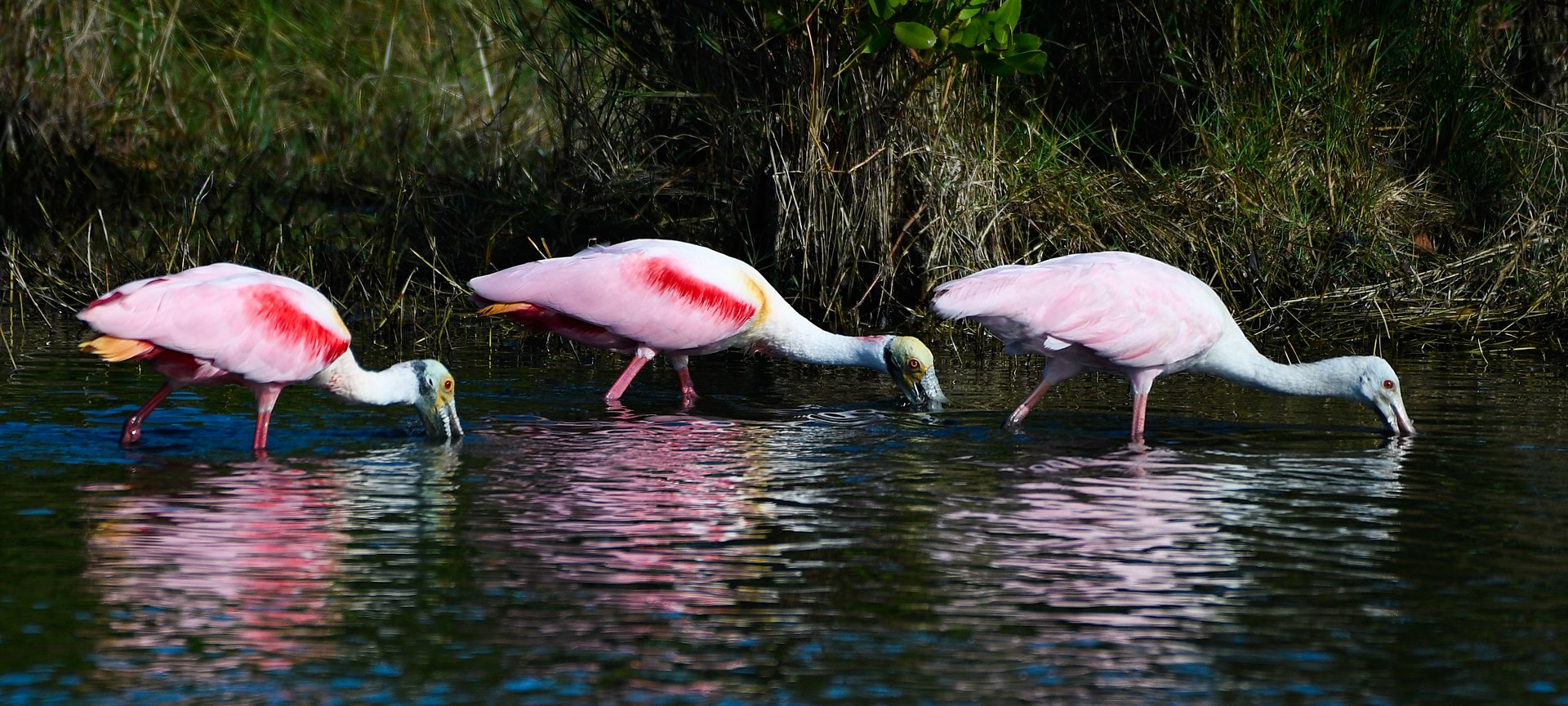 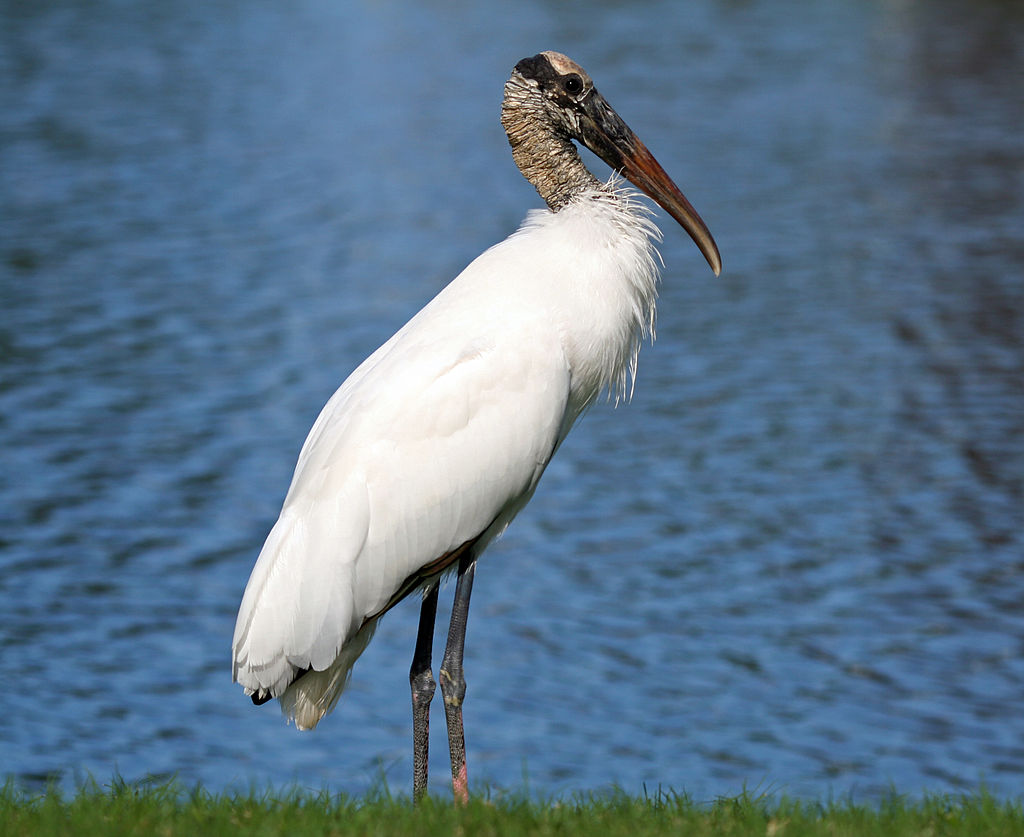 Pig frog
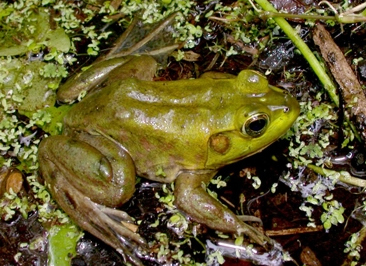 Wood Stork
Roseate Spoonbills
Large mouth Bass
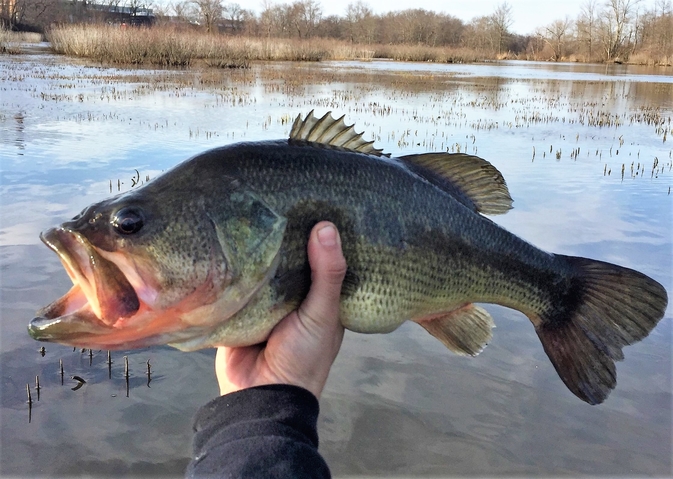 Great Blue Heron
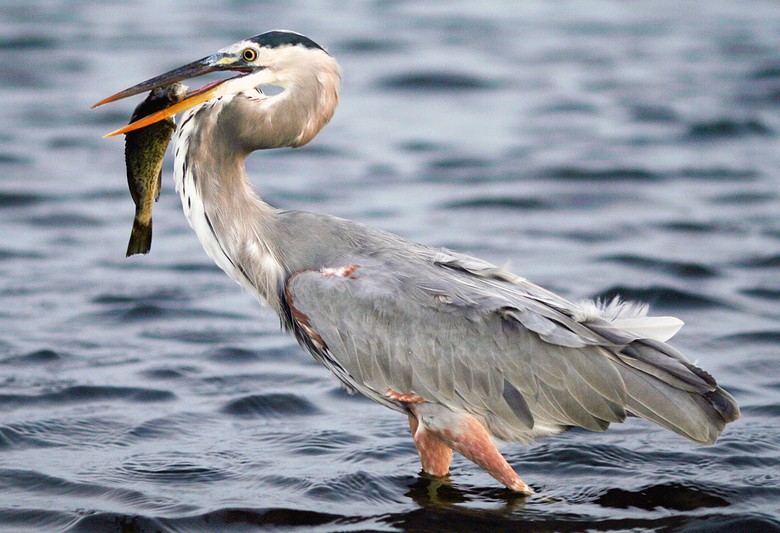 [Speaker Notes: The Kissimmee River is a popular recreational destination for boating, fishing and hunting. Prior to the channelization in the 1960’s, users could easily view the beautiful birds and the abundance of fish and reptiles. However, the aquatic invertebrates, being low on the food chain and not easily visible, were probably not often examined.]
Changes after Channelization
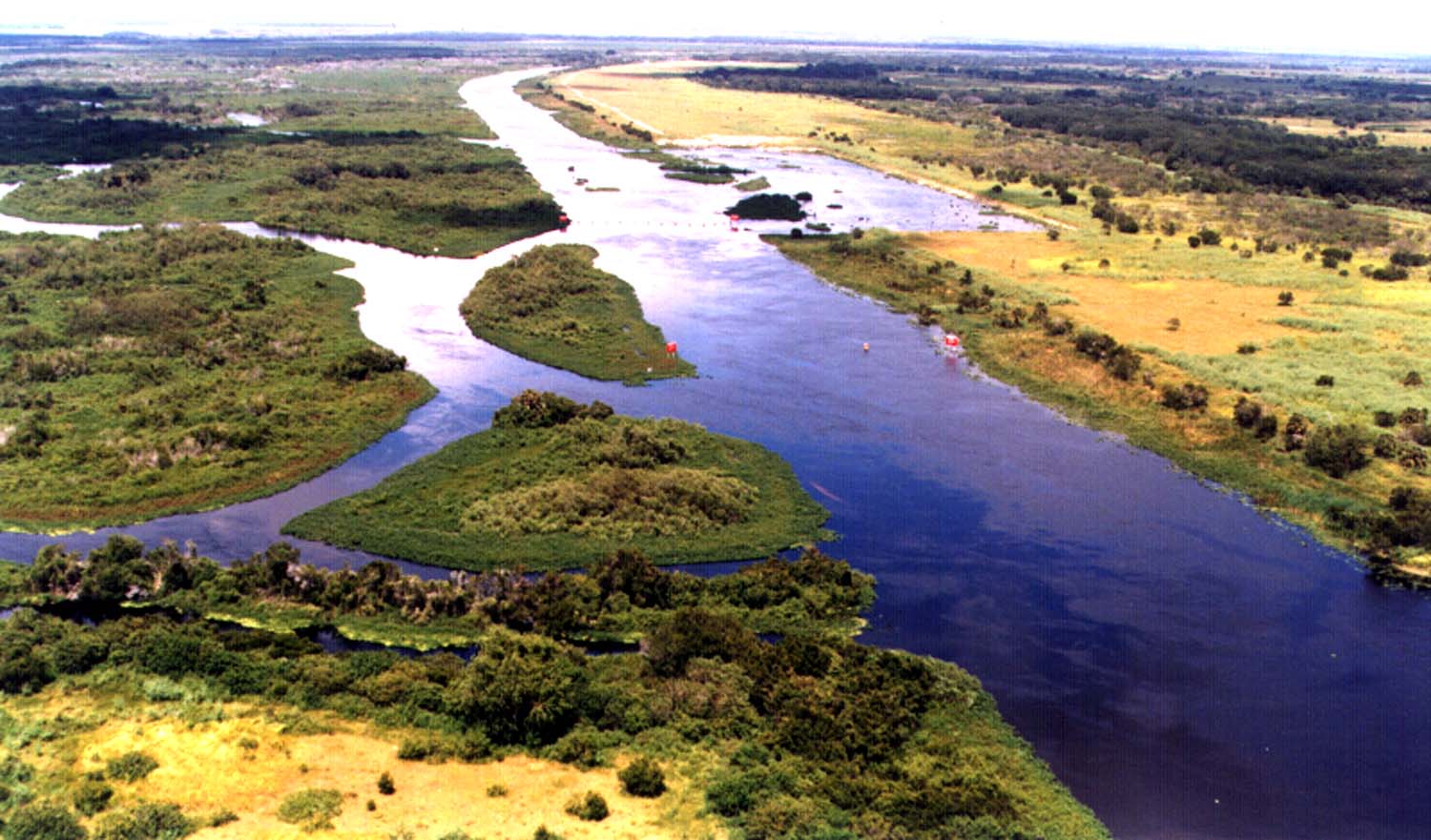 [Speaker Notes: Following the channelization, the interruption of the natural interactions between the land and the water on the Kissimmee River ecosystem became apparent. Plants that grew along the shallow, meandering banks could not survive in the shoreless, steep banks of the C-38 canal. As the base of the wetland food chain changed, the types of primary consumers and invertebrates that lived by consuming these plants, also changed.]
The Return of Aquatic Invertebrates
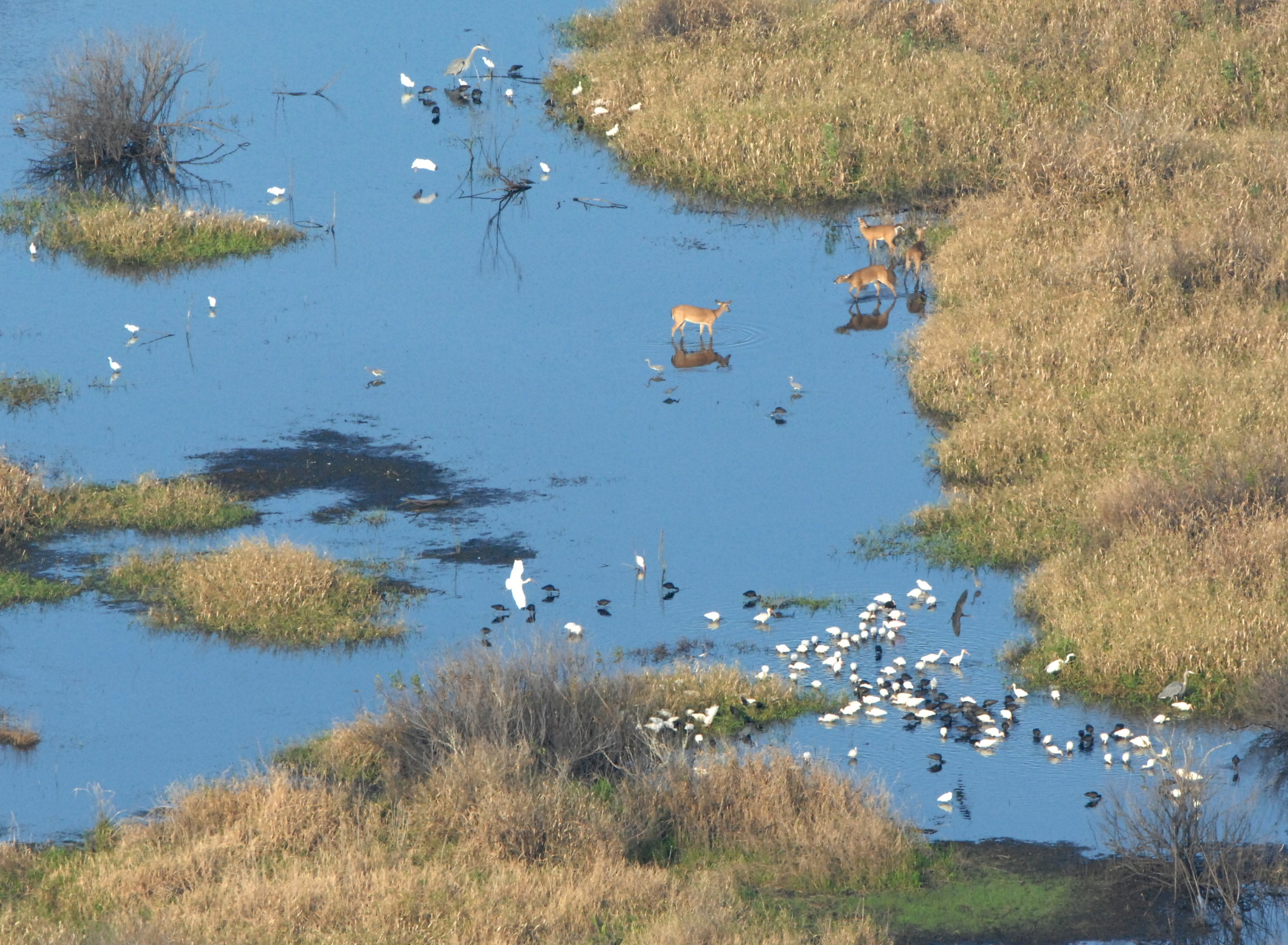 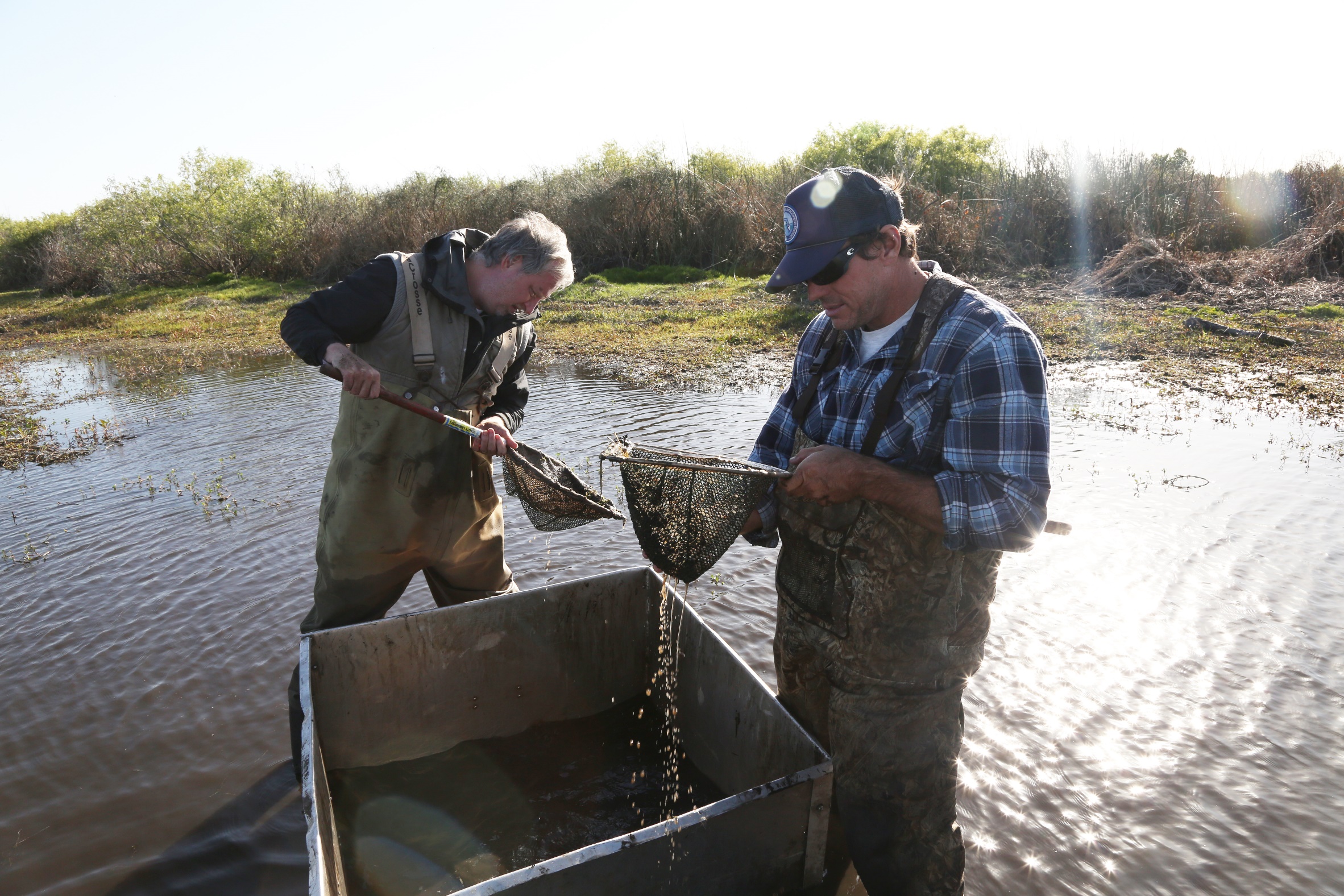 [Speaker Notes: Shortly after the restoration began, scientists started documenting changes and the return of the native aquatic invertebrate community.  Once this important food source (prey) began to thrive, then the consumers such as fish and birds began to return to the restored river habitats.]
Functional Feeding Groups
The 6 main groups are:
Shredders 
Grazers/scrapers 
Gathering collectors 
Filtering collectors
Herbivore piercers 
Predators
[Speaker Notes: To categorize invertebrates, scientists often use a system called Functional Feeding Groups.  This illustrates the invertebrates’ method of feeding and types of food. Depending on their life stage and specific species, each aquatic invertebrate can represent multiple functional feeding groups. Below are the 6 main functional feeding groups and some examples for each group. 
The six main groups include:
Shredders 
Grazers/scrapers 
Gathering collectors 
Filtering collectors]
Shredders
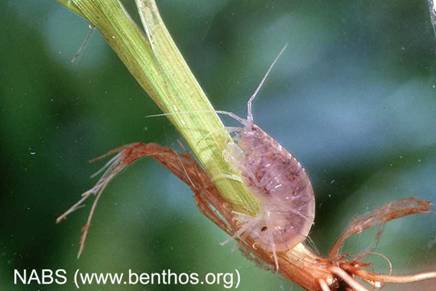 North American Benthological Society
Feed on organic matter such as leaf or wood litter by shredding, chewing then digesting 
Example: amphipod (aka scud)
Grazers/scrapers
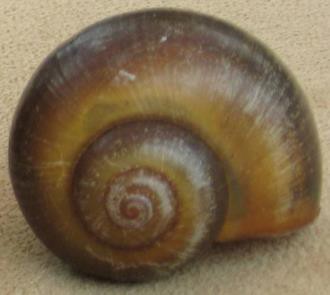 Feed on algae on rocks and plants
Example: apple snails
Gathering collectors
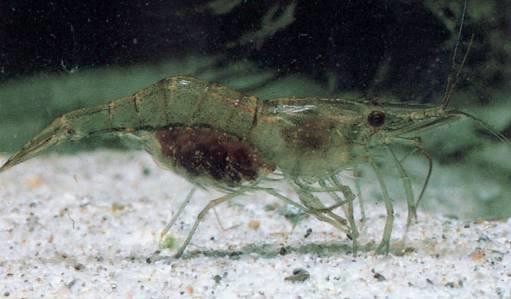 Feed by roaming and collecting deposits of organic matter from rocks 
Examples: grass shrimp, crayfish, non-biting midges and mayfly larvae
Grass shrimp
mayfly larvae
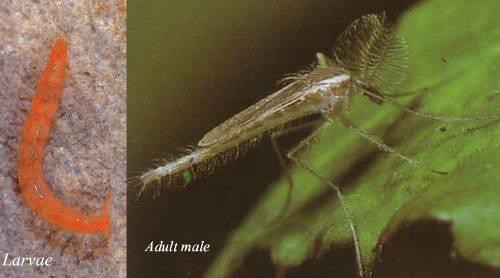 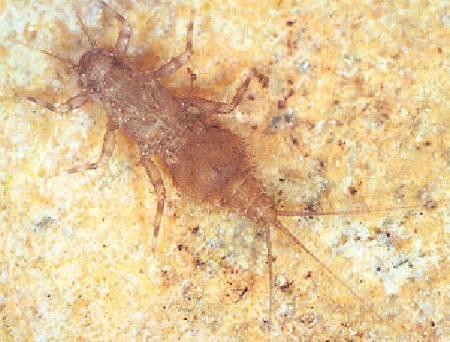 midge
Carlos L. de la Rosa (3)
Filtering collectors
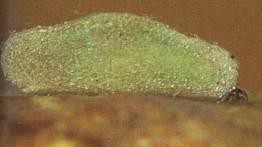 Feed by using a “net” to catch small invertebrates floating downstream 
Example: caddisfly larvae
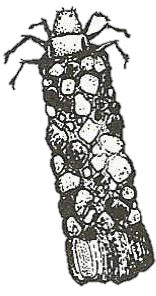 Lives in a stick  or stone houses
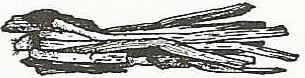 Carlos L. de la Rosa (3)
Herbivore piercers
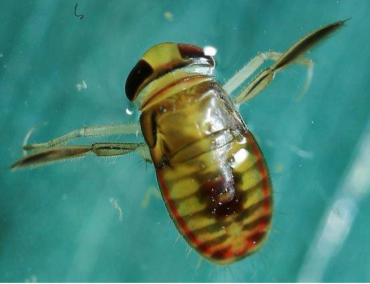 Feed by grinding or piercing plant cells
Example: water boatman
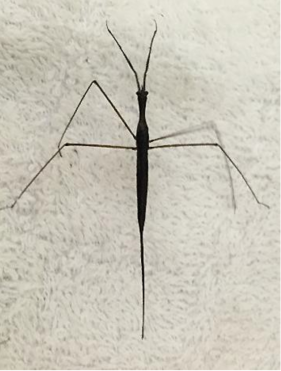 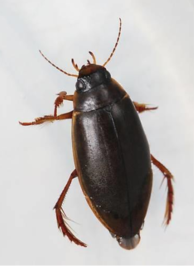 Predaceous diving beetle
Predators
Feed by eating primary consumers, such as tadpoles, mosquitoes and other insect larvae
Example: dragonflies, water scorpions, predaceous diving beetles, and damselflies
Nymph stage
Water scorpion
Damselfly nymph
Dragonfly nymph
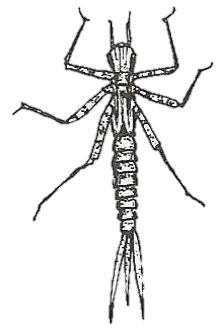 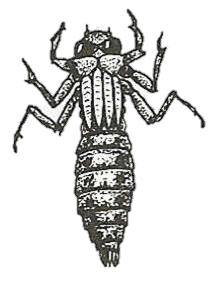 Let’s Look at the Data!
Get into your groups
Work as a team to complete the worksheet and graph the data
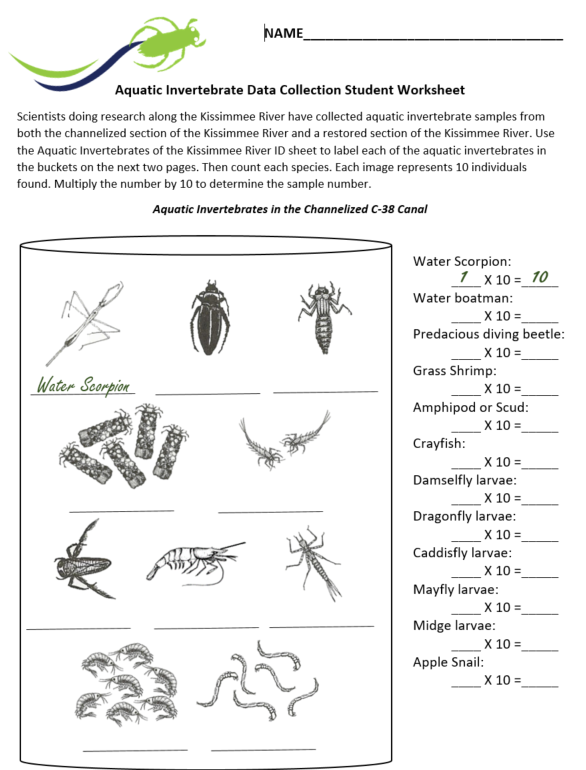 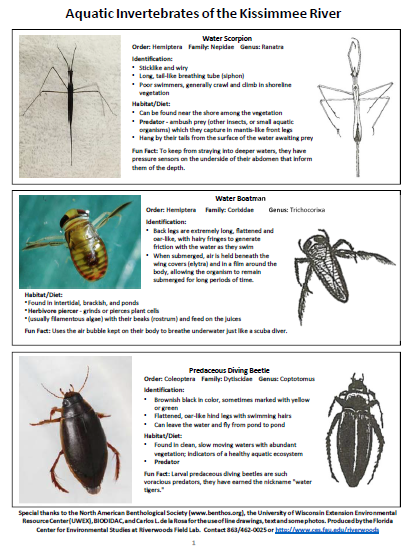 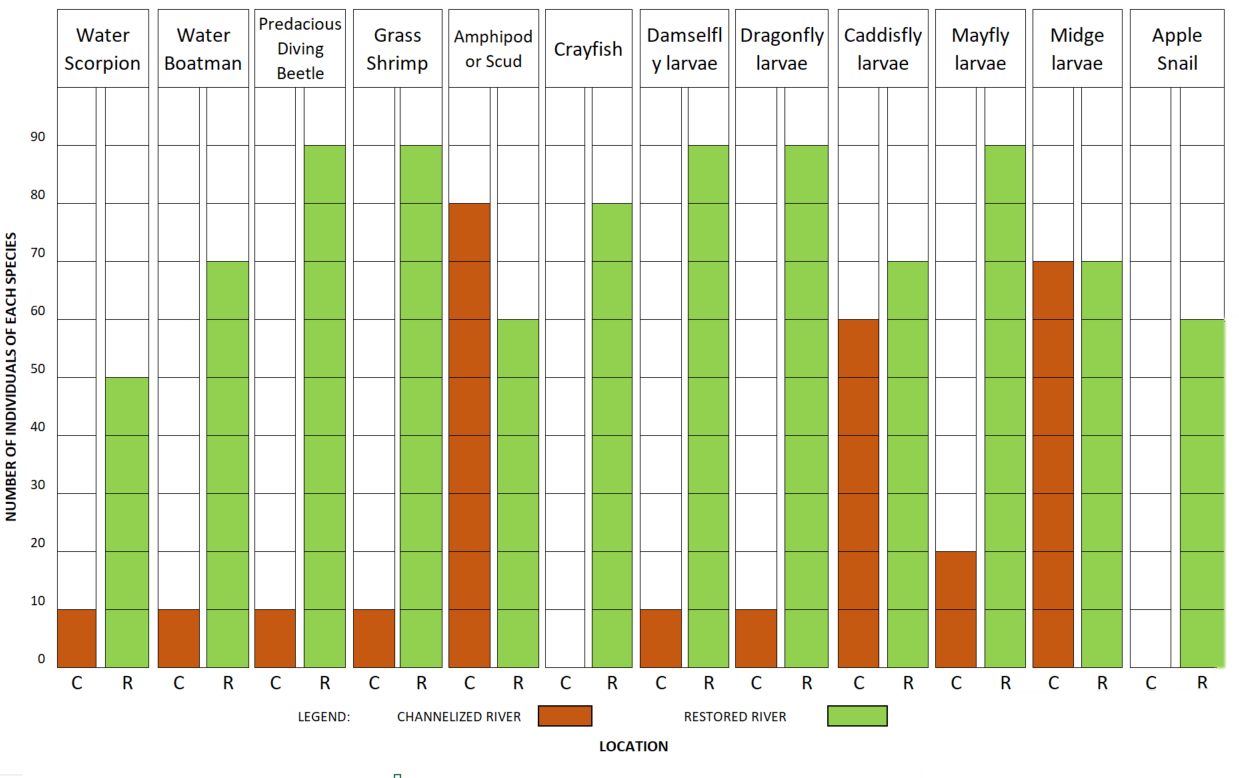 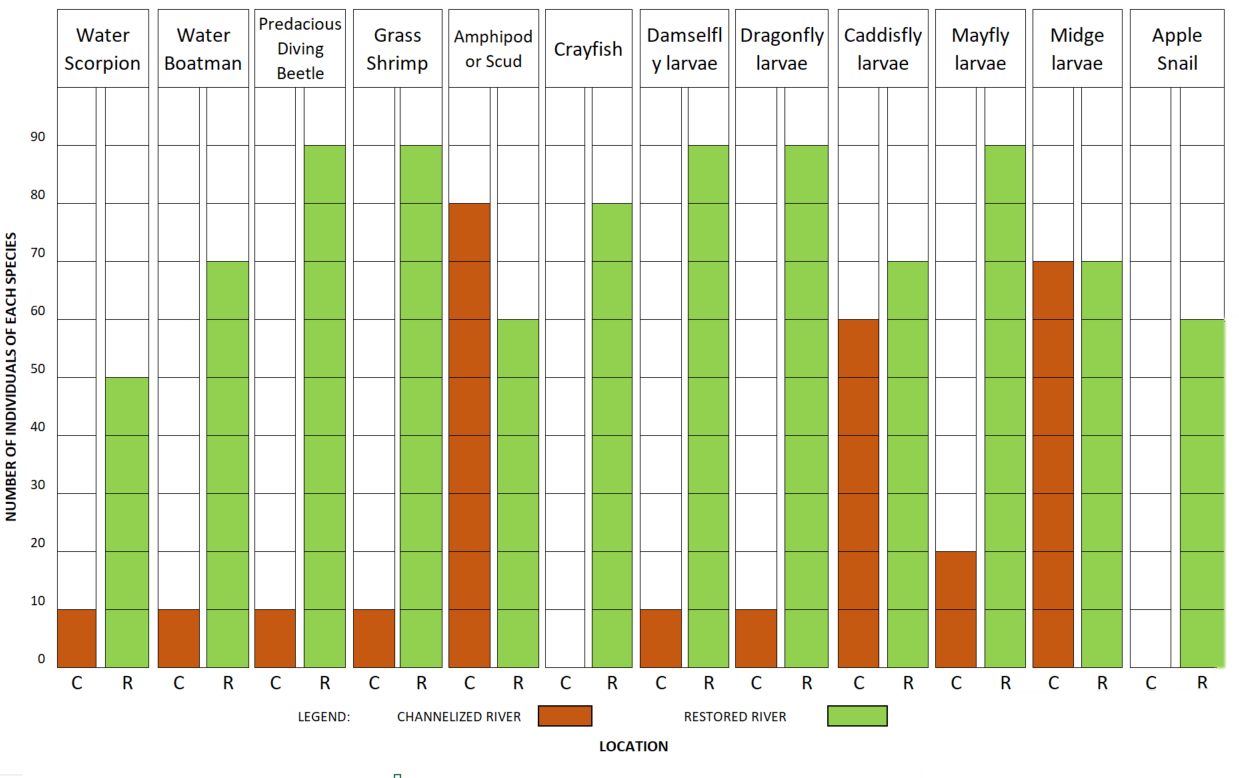